Επιμόρφωση για την Ψυχική Ευημερία και ΑΙ
Wellbeing@Artificial Intelligence Project Training activity


Athens, Greece
April, 2024
Στόχοι του προγράμματος
Βελτίωση των Βασικών Ικανοτήτων των Εταίρων Οργανισμών: μέσω της εμβάθυνσης της γνώσης για το άγχος και την Τεχνητή Νοημοσύνη (AI) στο πεδίο της εκπαίδευσης.

Ευαισθητοποίηση των διευθυντών, εκπαιδευτικών, γονέων και μαθητών σχετικά με τα οφέλη της χρήσης της τεχνητής νοημοσύνης για τη μείωση του άγχους.

Εφαρμογή Πιλοτικής Δοκιμής της τεχνητής νοημοσύνης στα σχολεία των εταίρων για τον εντοπισμό βέλτιστων πρακτικών και πιθανών προκλήσεων.

Δημιουργία Κοινότητας Πρακτικής  Σχολείων και ειδικών που μπορούν να μοιράζονται βέλτιστες πρακτικές, να παρέχουν καθοδήγηση και να υποστηρίζουν την εφαρμογή της τεχνητής νοημοσύνης.

Μείωση της Επικράτησης του Άγχους μεταξύ των μαθητών στα σχολεία μέσω της εφαρμογής πιλοτικής δοκιμής της τεχνητής νοημοσύνης.

Ενίσχυση του Συνδέσμου μεταξύ πανεπιστημίων, σχολείων, ΜΚΟ, εταιρειών, κέντρων εκπαίδευσης εκπαιδευτικών, οργανισμών υγείας και πανεπιστημίων.
Άγχος
Το άγχος μπορεί να οριστεί ως μια κατάσταση ανησυχίας ή ψυχικής έντασης που προκαλείται από μια δύσκολη κατάσταση. Το άγχος είναι μια φυσική ανθρώπινη αντίδραση που μας προτρέπει να αντιμετωπίσουμε τις προκλήσεις και τις απειλές στη ζωή μας.

Λίγο άγχος είναι καλό και μπορεί να μας βοηθήσει να εκτελούμε καθημερινές δραστηριότητες.

 Πάρα πολύ άγχος μπορεί να προκαλέσει σωματικά και ψυχικά προβλήματα υγείας.
         Δυσκολία να χαλαρώσουμε  
        Δυσκολία να συγκεντρωθούμε 
        Δυσκολία στον ύπνο
        Πονοκεφάλους ή άλλους σωματικούς πόνους, αναστατωμένο στομάχι
        Αύξηση – μείωση της όρεξης
.       Αυξημένη χρήση αλκοόλ, καπνού και άλλων ουσιών.
Ask H, Cheesman R, Jami ES, Levey DF, Purves KL, Weber H. Genetic contributions to anxiety disorders: where we are and where we are heading. Psychol Med. 2021 Oct;51(13):2231-2246. doi: 10.1017/S0033291720005486. Epub 2021 Feb 9. PMID: 33557968.                                                                                                      	Rice SM, Gwyther K, Santesteban-Echarri O, Baron D, Gorczynski P, Gouttebarge V, Reardon CL, Hitchcock ME, Hainline B, Purcell R. Determinants of anxiety in elite athletes: a systematic review and meta-analysis. Br J Sports Med. 2019 Jun;53(11):722-730. doi: 10.1136/bjsports-2019-100620. PMID: 31097452; PMCID: PMC6579501.
Φυσιολογικό vs παθολογικό άγχοςΤο άγχος περιγράφει μια δυσάρεστη και αρνητική κατάσταση. Χαρακτηρίζεται από αισθήματα δυσφορίας, έντασης και ανησυχίας, καθώς και φυσιολογική διέγερση εν αναμονή μιας απειλής αντιμετωπίζοντας την αβεβαιότητα.
Παθολογικό άγχος ( διαταραχή άγχους)   χαρακτηρίζεται εάν είναι :
       υπερβολική (δηλαδή δυσανάλογη σε σχέση    
                             με το γεγονός που την προκαλεί)
       μη παροδική (δηλαδή συνεχίζεται συνήθως   
                        για αρκετούς μήνες) και 
    προκαλεί σημαντική δυσφορία ή ανικανότητα.
Φυσιολογικό άγχος 
Αν όλα τα παραπάνω συναισθήματα μπορούμε να τα ρυθμίσουμε τότε το άγχος είναι Φυσιολογικό
Burnout
Η επαγγελματική εξουθένωση ορίζεται στο ICD-11 ως: 
"σύνδρομο που προκύπτει από το χρόνιο εργασιακό άγχος που δεν έχει διαχειριστεί επιτυχώς¨. 

Χαρακτηρίζεται από τρεις διαστάσεις:

αισθήματα εξάντλησης ή εξουθένωσης ενέργειας

 αισθήματα αρνητισμού ή κυνισμού που σχετίζονται με την εργασία

μειωμένη επαγγελματική αποτελεσματικότητα.
Adapted from: https://www.who.int/news/item/28-05-2019-burn-out-an-occupational-phenomenon-international-classification-of-diseases (last acceded on march, 2024)
Επιδημιολογία
Οι αγχώδεις διαταραχές είναι οι πιο κοινές ψυχιατρικές καταστάσεις σε παιδιά και εφήβους, επηρεάζοντας σχεδόν 1 στα 12 παιδιά και 1 στους 4 εφήβους (13 έως 18 ετών).

Ακόμα και πριν από την πανδημία COVID-19, η μελέτη για το βάρος της νόσου τόνισε ότι οι αγχώδεις διαταραχές ήταν η πιο διαδεδομένη κατάσταση το 2019 μεταξύ των νέων στην Ευρώπη.

Οι αγχώδεις διαταραχές ξεκινούν στην παιδική ηλικία, την εφηβεία ή την πρώιμη ενήλικη ζωή μέχρι να φτάσουν σε κορύφωση στη μέση ηλικία, και στη συνέχεια τείνουν να μειώνονται
Sacco R, Camilleri N, Eberhardt J, Umla-Runge K, Newbury-Birch D. A systematic review and meta-analysis on the prevalence of mental disorders among children and adolescents in Europe. Eur Child Adolesc Psychiatry. 2022 Dec 30:1–18. doi: 10.1007/s00787-022-02131-2. Epub ahead of print.                                                                                                                   PMID: 36581685; PMCID: PMC9800241. Ludwig-Walz, H., Dannheim, I., Pfadenhauer, L.M. et al. Anxiety increased among children and adolescents during pandemic-related school closures in Europe: a systematic review and meta-analysis. Child Adolesc Psychiatry Ment Health 17, 74 (2023).
Συμπτώματα
Τα συμπτώματα των αγχώδων διαταραχών σε παιδιά και εφήβους εμφανίζονται ως
    ενεργοποίηση του αυτόνομου νευρικού συστήματος, 
    συμπεριλαμβανομένης της εφίδρωσης, 
    της σφίξης του στήθους, 
    της ναυτίας, του ασθενούς, 
    ρίγος 
   συστολής των μυών. 
    κορύφωση παρατηρείται με κρίσεις πανικού, οι οποίες μπορούν να συμβούν με οποιαδήποτε αγχώδη διαταραχή.
Πρόσθετες συμπεριφορικές αντιδράσεις που υποδηλώνουν αγχώδη διαταραχή περιλαμβάνουν την αποφυγή ή τη διστακτικότητα για συγκεκριμένες δραστηριότητες ή για συγκεκριμένα αντικείμενα ή άτομα. 
Τα συμπτώματα των αγχωδών διαταραχών διατηρούνται με την πάροδο του χρόνου και επηρεάζουν αρνητικά τη λειτουργία σε έναν ή περισσότερους τομείς, όπως οι εκπαιδευτικές επιδόσεις οι κοινωνικές και διαπροσωπικές σχέσεις.
LoParo D, Fonseca AC, Matos APM, Craighead WE. Anxiety and Depression from Childhood to Young Adulthood: Trajectories and Risk Factors. Child Psychiatry Hum Dev. 2022 Jun 28. doi: 10.1007/s10578-022-01391-y. Epub ahead of print. PMID: 35763175.                                           					 Kowalchuk A, Gonzalez SJ, Zoorob RJ. Anxiety Disorders in Children and Adolescents. Am Fam Physician. 2022 Dec;106(6):657-664. PMID: 36521463.
Case 1
Μια 17χρονη Βρετανίδα έρχεται στο γραφείο μετά από παρότρυνση των γονιών της. Είναι μαθήτρια της 12ης τάξης που καλείται να κάνει παρουσιάσεις μπροστά στην τάξη, κατά τη διάρκεια των οποίων βιώνει συναισθήματα όπως 
«Το πρόσωπό μου γίνεται έντονο κόκκινο, τα χέρια μου αρχίζουν να τρέμουν και λούζομαι στον ιδρώτα. Έπρεπε να φύγω από την τάξη στη μέση της τελευταίας μου παρουσίασης. Ήταν τόσο ντροπιαστικό». 
Η ασθενής είναι πολύ ανήσυχη καθώς έχει αρκετές σημαντικές παρουσιάσεις που έρχονται τις επόμενες εβδομάδες. Ο ασθενής απολαμβάνει την κοινωνικοποίηση με φίλους και δεν πίνει αλκοόλ. Έχει πάρει 5 κιλά τους τελευταίους 3 μήνες. Στο οικογενειακό ιστορικό καταγράφεται η κατάθλιψη της μητέρα της. Η εξέταση της ψυχικής κατάστασης δείχνει έναν αρχικά ανήσυχο ασθενή που χαλαρώνει καθώς προχωρά η συνέντευξη. Η φυσική εξέταση δεν είναι αξιοσημείωτη.
Case 2
Η κόρη ενός 16χρονου Πορτογάλου δασκάλου μεταφέρεται στο γραφείο από τη μητέρα της, η οποία λέει ότι: 
 η ασθενής γίνεται όλο και πιο ευερέθιστη και είναι δύσκολο να τα πάει καλά από τότε που ξεκίνησε το ακαδημαϊκό έτος πριν από 7 μήνες. 
Τσακώνονται συχνά και η μητέρα λέει: «Αντιδρά αρνητικά κάθε φορά που προσπαθώ να την καθησυχάσω ότι όλα είναι εντάξει. Μόλις την περασμένη εβδομάδα μου φώναξε όταν της έκανα κομπλιμέντα για το ντύσιμό της». 
Η μητέρα παρατηρεί ότι η κόρη της φαίνεται πάντα εκνευρισμένη και κοιμάται άσχημα. 
Η ασθενής λέει ότι δυσκολεύεται να κοιμηθεί λόγω του μένει ξύπνια τη νύχτα επειδή σκέφτεται συνέχεια τις συζητήσεις που είχε με τους συνομηλίκους της στο σχολείο και ανυσηχεί για το αν είπε το σωστό. Επίσης αγχώνεται για τους βαθμούς της, παρά τον μέσο όρο Α, καθώς και με μικρά καθημερινά προβλήματα και την εμφάνισή της. Πρόσφατα άρχισε να ανησυχεί για την ακμή της. Η ασθενής εύχεται να μπορούσε να αλλάξει, αλλά λέει: «Δεν μπορώ να το βοηθήσω. Πάντα σκεφτόμουν τα πράγματα πάρα πολύ».
 Κατά τη διάρκεια της ημέρας αισθάνεται κουρασμένη και δυσκολεύεται να συγκεντρωθεί.
Case 3
Ένας 46χρονος διευθυντής σχολείου με ιστορικό υπέρτασης ελεγχόμενης με φαρμακευτική αγωγή έρχεται στο γραφείο για έλεγχο ρουτίνας.
 Η αρτηριακή πίεση είναι φυσιολογική και τα ευρήματα της φυσικής εξέτασης είναι επίσης φυσιολογικά.
 Ο γιατρός σημειώνει ότι η διάθεση του ασθενούς φαίνεται χαμηλή. 
Ο ασθενής παραδέχεται ότι έχει «αγχωθεί» τους τελευταίους 2 μήνες, καθώς μερικοί άνθρωποι στη δουλειά παραιτήθηκαν πρόσφατα και έπρεπε να αναλάβει περισσότερες ευθύνες ενώ βρήκε αντικαταστάτες. 
Δεν ήταν σε θέση να ασκηθεί ή να φάει σωστά καθώς είναι τόσο απασχολημένος.
 Ο ασθενής αισθάνεται ευερέθιστος και τεταμένος στην εργασία και είχε πόνο στον αυχένα και τον ώμο. 
Ανησυχεί επίσης ότι δεν μπορεί να περάσει χρόνο με την οικογένειά του, η οποία παραπονιέται ότι εργάζεται πάρα πολύ
. Ο ασθενής έχει περιστασιακή δυσκολία να κοιμηθεί τη νύχτα μετά από πολλές ώρες εργασίας και αισθάνεται κουρασμένος κατά τη διάρκεια της ημέρας. Αν και δεν απολαμβάνει τη δουλειά του, δεν έχει άλλη επιλογή από το να μείνει. 
Συνεχίζει να κάνει τη δουλειά του και απολαμβάνει κοινωνικές δραστηριότητες, συμπεριλαμβανομένου του γκολφ τα σαββατοκύριακα. Ο ασθενής πίνει 2-3 κουτιά μπύρας τα σαββατοκύριακα.
Case 4
Μία  33χρονη Αμερικανίδα δασκάλα  έρχεται στο γραφείο για τη διαχείριση χρόνιων πονοκεφάλων. 
Οι πονοκέφαλοί της παραμένουν αμετάβλητοι, αν και τώρα έχει πόνο στους ώμους και τον αυχένα. 
Η ασθενής έχει υποστεί πολύ άγχος τον τελευταίο καιρό και περιγράφει δυσκολία στον ύπνο, κακή συγκέντρωση, κόπωση και αίσθημα πανικού. 
Αν και ήταν πάντα «ανήσυχη», αναφέρει επιδείνωση του άγχους και της ευερεθιστότητας από τότε που ξεκίνησε μια νέα δουλειά πριν από 8 μήνες. Προηγουμένως, ήταν μαμά που έμενε στο σπίτι, αλλά επέστρεψε στη δουλειά για να βοηθήσει με τα οικονομικά της οικογένειας. 
Η ασθενής λέει ότι το αφεντικό και οι συνάδελφοί της είναι υποστηρικτικοί, αλλά δυσκολεύεται καθώς είναι απασχολημένη με το πώς τα πάνε τα παιδιά της και ανησυχεί για την ασφάλειά τους στο σχολείο. Στις 3:00 μ.μ. κάνει πολλά τηλεφωνήματα για να ελέγξει ότι έχουν φτάσει στο σπίτι με ασφάλεια. 
Η ασθενής βρίσκει επίσης τον εαυτό της να κάνει νοητικές λίστες με όλα τα πράγματα που πρέπει να κάνει την επόμενη μέρα αντί να επικεντρώνεται στην εργασία της.
 Μέχρι να φτάσει στο σπίτι, αισθάνεται εξαντλημένη και συχνά ξεσπά στα παιδιά της. Το οικογενειακό ιστορικό είναι σημαντικό για μείζονα καταθλιπτική διαταραχή στη μητέρα της.
Στρατηγικές αυτοφροντίδας – Φροντίστε τον εαυτό σας
Αφιερώστε χρόνο για να κάνετε πράγματα που σας βοηθούν να ζήσετε καλά και να βελτιώσετε τόσο τη σωματική όσο και την ψυχική σας υγεία. 

Αυτό μπορεί να σας βοηθήσει να διαχειριστείτε το άγχος, να μειώσετε τον κίνδυνο ασθένειας και να αυξήσετε την ενέργειά σας. 

Ακόμη και μικρές πράξεις αυτοφροντίδας στην καθημερινή σας ζωή μπορούν να έχουν μεγάλο αντίκτυπο.
Στρατηγικές αυτοφροντίδας – Φροντίστε τον εαυτό σας
Η αργή, βαθιά, ελεγχόμενη αναπνοή είναι ένας απλός αλλά ισχυρός τρόπος για να σταματήσετε την αντίδραση στο στρες και να σας βοηθήσει να ανακτήσετε την εστίαση και την ενέργειά σας. 


https://www.youtube.com/watch?v=maHkX2vZ8Xc
Αναπνέω
Adapted from: https://www.unicef.org/uzbekistan/en/how-take-care-yourself-during-stressful-times#takingcareofyourself  and https://hr.umich.edu/benefits-wellness/health-well-being/mental-emotional-health/learn-more-about-mental-emotional-health/thrive-stress-management-program/stress-management-tools-resources (last acceded on march, 2024)
Στρατηγικές αυτοφροντίδας – Φροντίστε τον εαυτό σας
Γέλιο
Το γέλιο μπορεί να είναι μια εξαιρετική προπόνηση για 
το διάφραγμα,
 τους κοιλιακούς, 
τους αναπνευστικούς,
 τους μυς του προσώπου, 
των ποδιών και της πλάτης. 
Κάνει μασάζ στα κοιλιακά όργανα, 
τονώνει την εντερική λειτουργία 
και ενισχύει τους μύες που συγκρατούν τα κοιλιακά όργανα στη θέση τους. 
 Μπορεί να κάψει θερμίδες,
 διεγείρει και τις δύο πλευρές του εγκεφάλου για να ενισχύσει τη μάθηση
, διευκολύνει την ένταση των μυών και το ψυχολογικό στρες.
Adapted from: https://www.unicef.org/uzbekistan/en/how-take-care-yourself-during-stressful-times#takingcareofyourself  and https://hr.umich.edu/benefits-wellness/health-well-being/mental-emotional-health/learn-more-about-mental-emotional-health/thrive-stress-management-program/stress-management-tools-resources (last acceded on march, 2024)
Στρατηγικές αυτοφροντίδας – Φροντίστε τον εαυτό σας
"Να είσαι ευγενικός πρώτα με τον εαυτό σου, αν θέλεις να είσαι ευγενικός με τους άλλους." -Λάμα Γιέσε
Θετική Σκέψη
Αυτό-ευγένεια
Adapted from: https://www.unicef.org/uzbekistan/en/how-take-care-yourself-during-stressful-times#takingcareofyourself  and https://hr.umich.edu/benefits-wellness/health-well-being/mental-emotional-health/learn-more-about-mental-emotional-health/thrive-stress-management-program/stress-management-tools-resources (last acceded on march, 2024)
Self-care strategies – Take care of yourself
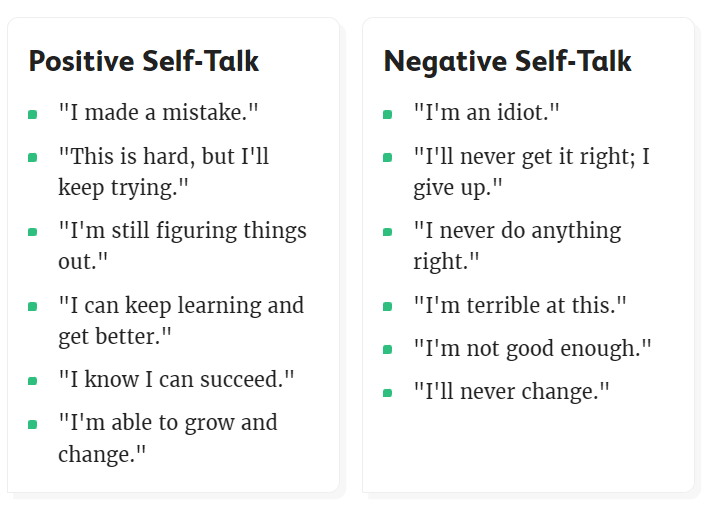 Adapted from: https://www.unicef.org/uzbekistan/en/how-take-care-yourself-during-stressful-times#takingcareofyourself  and https://hr.umich.edu/benefits-wellness/health-well-being/mental-emotional-health/learn-more-about-mental-emotional-health/thrive-stress-management-program/stress-management-tools-resources (last acceded on march, 2024)
Στρατηγικές αυτοφροντίδας – Φροντίστε τον εαυτό σας
Όσο περισσότερο εστιάζουμε και εκτιμούμε τι είναι καλό στη ζωή μας, τόσο καλύτερα θα νιώθουμε. 
́ ́Η ευγνωμοσύνη ξεκλειδώνει την πληρότητα της ζωής. Μετατρέπει αυτό που έχουμε σε αρκετά, και πολλά άλλα. Μετατρέπει την άρνηση σε αποδοχή, το χάος σε τάξη, τη σύγχυση σε σαφήνεια. Μπορεί να μετατρέψει ένα γεύμα σε γιορτή, ένα σπίτι σε σπίτι, έναν ξένο σε φίλο. Η ευγνωμοσύνη βγάζει νόημα από το παρελθόν μας, φέρνει ειρήνη για το σήμερα και δημιουργεί ένα όραμα για το αύριο ».
Να είστε ευγνώμονες
Adapted from: https://www.unicef.org/uzbekistan/en/how-take-care-yourself-during-stressful-times#takingcareofyourself  and https://hr.umich.edu/benefits-wellness/health-well-being/mental-emotional-health/learn-more-about-mental-emotional-health/thrive-stress-management-program/stress-management-tools-resources (last acceded on march, 2024)
Στρατηγικές αυτοφροντίδας – Φροντίστε τον εαυτό σας
Συναισθηματικός
Σωματικός
Διαλογιστείται
Κάντε ασκήσεις συναισθηματικού ελέγχου
ξεκούραση
Καλό ύπνο
Τρώτε καλά
Βρείτε ένα χόμπι
Θέστε όρια
Μάθετε να είστε μόνοι
Περάστε χρόνο έξω
Παραμείνετε δραστήριοι
Σεβαστείτε τα συναισθήματα
Ανάπτυξη αυτογνωσίας
Ask H, Cheesman R, Jami ES, Levey DF, Purves KL, Weber H. Genetic contributions to anxiety disorders: where we are and where we are heading. Psychol Med. 2021 Oct;51(13):2231-2246. doi: 10.1017/S0033291720005486. Epub 2021 Feb 9. PMID: 33557968.
Στρατηγικές αυτοφροντίδας – Φροντίστε τον εαυτό σας
Γνωστικός
Κοινωνικός
Τόνωση των κοινωνικών επαφών
Μαθαίνω
Μιλήστε με κάποιον που εμπιστεύεστε
Χαλαρώνω
Συναναστραφείτε με φίλους
Διαβάζω
Συμμετοχή σε ομαδικές δραστηριότητες
Ακούστε μουσική
Ζητήστε βοήθεια
Ask H, Cheesman R, Jami ES, Levey DF, Purves KL, Weber H. Genetic contributions to anxiety disorders: where we are and where we are heading. Psychol Med. 2021 Oct;51(13):2231-2246. doi: 10.1017/S0033291720005486. Epub 2021 Feb 9. PMID: 33557968.
Στρατηγικές αυτοφροντίδας – Φροντίστε τις σχέσεις σας
Ανταποκριθείτε 
Μην αντιδράτε
Γνωρίστε τα συναισθήματά σας
Συνομιλίες διάρκειας 5 λεπτών
Adapted from: https://www.unicef.org/uzbekistan/en/how-take-care-yourself-during-stressful-times#takingcareofyourself  and https://hr.umich.edu/benefits-wellness/health-well-being/mental-emotional-health/learn-more-about-mental-emotional-health/thrive-stress-management-program/stress-management-tools-resources (last acceded on march, 2024)
Στρατηγικές αυτοφροντίδας - Συμβουλές για εκπαιδευτικούς
Εργαστείτε μέσα από τη σύγκρουση ανάμεσα σε εσάς και τον έφηβό σας
Ενθαρρύνετε τον έφηβό σας να μοιραστεί τα συναισθήματά του
Ακούστε τους
«Ακούγεται σαν μια δύσκολη κατάσταση»
Αποφύγετε τους αγώνες εξουσίας
“Καταλαβαίνω"
«Αυτό είναι λογικό»
Να είστε ειλικρινείς και ξεκάθαροι
Adapted from: https://www.unicef.org/uzbekistan/en/how-take-care-yourself-during-stressful-times#takingcareofyourself  and https://hr.umich.edu/benefits-wellness/health-well-being/mental-emotional-health/learn-more-about-mental-emotional-health/thrive-stress-management-program/stress-management-tools-resources (last acceded on march, 2024)
Στρατηγικές αυτοφροντίδας – Φροντίστε τον εαυτό σας
Ενσυνειδητότητα
Εξασκώντας την ενσυνειδητότητα  
δίνουμε προσοχή στα συναισθήματά μας,
 ήμαστε σε ε καλύτερη θέση να τα χειριστείτε με προσεκτικό τρόπο
Μαθαίνουμε  να μην αντιδράμε  αυτόματα ή από συνήθεια. 
Η ενσυνειδητότητα παρέχει ένα σύνολο δεξιοτήτων
για την καλλιέργεια της σοφίας 
την ενθάρρυνση ενεργειών που είναι πιο υγιείς και ευγενικές, τόσο προς τον εαυτό σας όσο και προς τους γύρω σας.

«Να είστε παρόντες σε όλα τα πράγματα και ευγνώμονες για όλα τα πράγματα». – Μάγια Αγγέλου
https://www.youtube.com/watch?v=SSQKURX6d_o&t=37s
Adapted from: https://www.unicef.org/uzbekistan/en/how-take-care-yourself-during-stressful-times#takingcareofyourself  and https://hr.umich.edu/benefits-wellness/health-well-being/mental-emotional-health/learn-more-about-mental-emotional-health/thrive-stress-management-program/stress-management-tools-resources (last acceded on march, 2024)